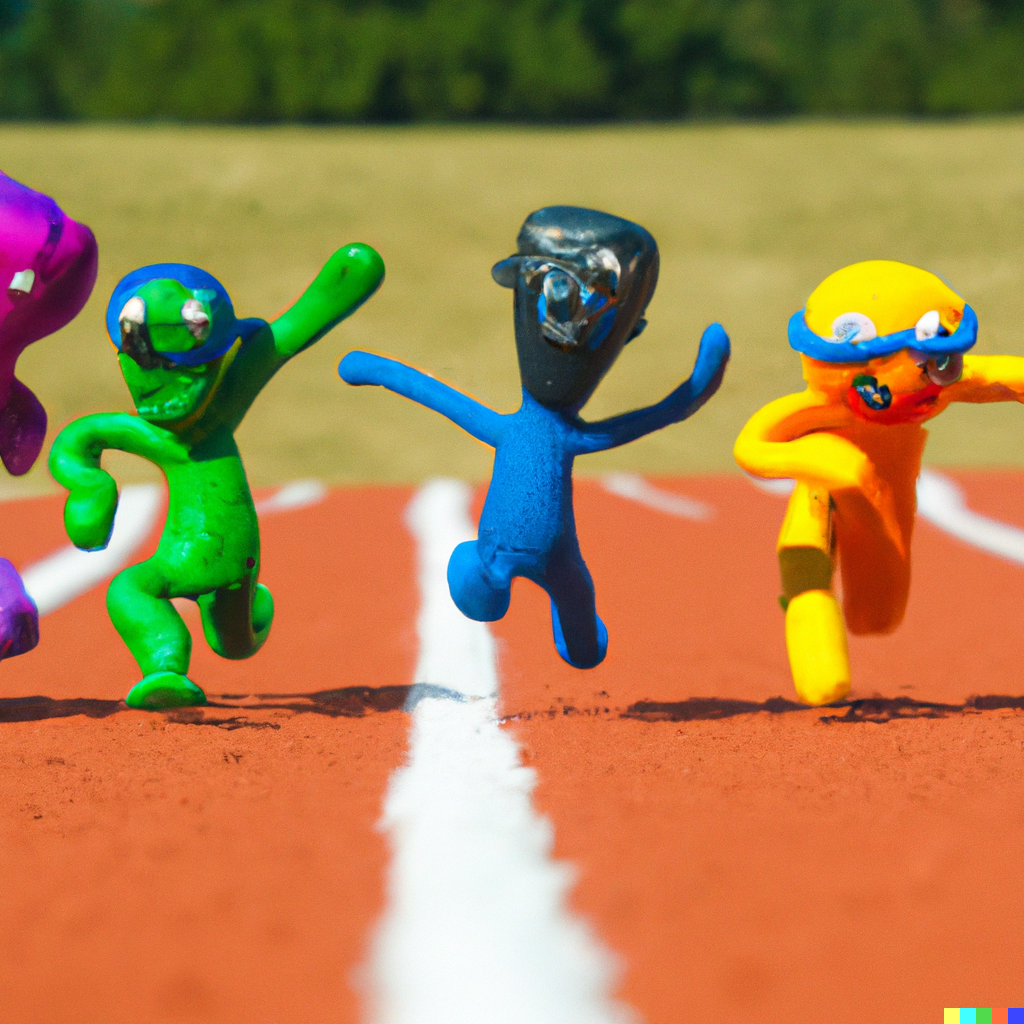 CS21 Decidability and Tractability
Lecture 26
March 6, 2024
Outline
Challenges to Extended Church-Turing 
randomized computation
quantum computation

Course review
March 6, 2024
CS21 Lecture 26
2
Extended Church-Turing Thesis
the belief that TMs formalize our intuitive notion of an efficient algorithm is:





randomized computation challenges this belief
The “extended” Church-Turing Thesis
everything we can compute in time t(n) on a physical computer can be computed on a Turing Machine in time t(n)O(1) (polynomial slowdown)
March 6, 2024
CS21 Lecture 26
3
RP,coRP, BPP
ZPP
coRP
RP
P
PSPACE
BPP
EXP
March 6, 2024
CS21 Lecture 26
4
Polynomial identity testing
Given: polynomial p(x1, x2, …, xn) as arithmetic formula (fan-out 1):
*
multiplication (fan-in 2)
 addition (fan-in 2)
 negation (fan-in 1)
-
*
*
+
-
x1
x2
x3
…
xn
variables take values in finite field F
March 6, 2024
CS21 Lecture 26
5
Polynomial identity testing
March 6, 2024
CS21 Lecture 26
6
Polynomial identity testing
March 6, 2024
CS21 Lecture 26
7
Polynomial identity testing
Given: polynomial p(x1, x2, …, xn) over field F

Is p identically zero?



Note: degree d is at most the size of input
*
-
*
*
+
-
x1
x2
x3
…
xn
March 6, 2024
CS21 Lecture 26
8
Polynomial identity testing
March 6, 2024
CS21 Lecture 26
9
Randomized complexity classes
We have shown:
Polynomial Identity Testing is in coRP

note: no sub-exponential time deterministic algorithm know
March 6, 2024
CS21 Lecture 26
10
Randomized complexity classes
How powerful is randomized computation?
We have seen an example of a problem in 
BPP 
	that we only know how to solve deterministically in EXP.
Is randomness a panacea for intractability?
March 6, 2024
CS21 Lecture 26
11
Randomized complexity classes
ZPP
coRP
RP
P
PSPACE
BPP
EXP
believed that P = ZPP = RP = coRP = BPP  (!)
March 6, 2024
CS21 Lecture 26
12
Course 
Review
March 6, 2024
CS21 Lecture 26
13
Review
Highest level: 2 main points

1. Decidability
problem solvable by an algorithm = problem is decidable
some problems are not decidable (e.g. HALT)
March 6, 2024
CS21 Lecture 26
14
Review
Highest level: 2 main points

2. Tractability
problem solvable in polynomial time = problem is tractable
some problems are not tractable (EXP-complete problems)
huge number of problems are likely not to be tractable (NP-complete problems)
March 6, 2024
CS21 Lecture 26
15
Review
Important ideas
“problem” formalized as language
language = set of strings
“computation” formalized as simple machine
finite automata
pushdown automata
Turing Machine
“power” of machine formalized as the set of languages it recognizes
March 6, 2024
CS21 Lecture 26
16
Review
Important ideas (continued):

simulation used to show one model at least as powerful as another
diagonalization used to show one model strictly more powerful than another
also Pumping Lemma
reduction used to compare one problem to another
March 6, 2024
CS21 Lecture 26
17
Review
Important ideas (continued):
complexity theory investigates the resources required to solve problems
time, space, others…
complexity class = set of languages
language L is C-hard if every problem in C reduces to L
language L is C-complete if L is C-hard and L is in C.
March 6, 2024
CS21 Lecture 26
18
Review
Important ideas (continued):


A complete problem is a surrogate             for the entire class.
March 6, 2024
CS21 Lecture 26
19
Summary
Part I: automata
March 6, 2024
CS21 Lecture 26
20
Finite Automata
(single) start state
alphabet Σ = {0,1}
0,1
1
states
0
(several) accept states
transition for each symbol
0,1
read input one symbol at a time; follow arrows; accept if end in accept state
March 6, 2024
CS21 Lecture 26
21
Finite Automata
Non-deterministic variant: NFA
Regular expressions built up from:
unions
concatenations
star operations
Main results: same set of languages recognized by FA, NFA and regular expressions (“regular languages”).
March 6, 2024
CS21 Lecture 26
22
Pushdown Automata
input tape
finite control
1
1
0
0
1
1
0
0
0
1
0
1
0
1
1
q0
New capabilities:
 can push symbol onto stack
 can pop symbol off of stack
0
(infinite) stack
1
1
0
:
March 6, 2024
CS21 Lecture 26
23
Context-Free Grammars
A → 0A1
				A → B
				B → #
terminal symbols
start symbol
non-terminal symbols
production
March 6, 2024
CS21 Lecture 26
24
Pushdown Automata
Main results: same set of languages recognized by NPDA, and context-free grammars (“context-free languages”).

and DPDA’s weaker than NPDA’s…
March 6, 2024
CS21 Lecture 26
25
Non-regular languages
March 6, 2024
CS21 Lecture 26
26
Pumping Lemma for CFLs
March 6, 2024
CS21 Lecture 26
27
Summary
Part II: Turing Machines and decidability
March 6, 2024
CS21 Lecture 26
28
Turing Machines
input tape
…
1
1
0
0
1
1
0
0
0
0
1
1
finite control
read/write head
q0
New capabilities:
infinite tape
can read OR write to tape
read/write head can move left and right
March 6, 2024
CS21 Lecture 26
29
Deciding and Recognizing
accept
 reject 
 loop forever
input
machine
March 6, 2024
CS21 Lecture 26
30
Church-Turing Thesis
the belief that TMs formalize our intuitive notion of an algorithm is:





Note: this is a belief, not a theorem.
The Church-Turing Thesis
everything we can compute on a physical computer  
can be computed on a Turing Machine
March 6, 2024
CS21 Lecture 26
31
The Halting Problem
box   (M, x): does M halt on x?
inputs
Y
Turing Machines
n
Y
The existence of H which tells us yes/no for each box allows us to construct a TM H’ that cannot be in the table.
n
n
Y
n
H’ :
n
Y
n
Y
Y
n
Y
March 6, 2024
CS21 Lecture 26
32
Decidable, RE, coRE…
co-HALT
some language
{anbn : n ≥ 0 }
co-RE
decidable
all languages
regular languages
context free languages
RE
{anbncn : n ≥ 0 }
HALT
some problems (e.g HALT) have no algorithms
March 6, 2024
CS21 Lecture 26
33
Definition of reduction
More refined notion of reduction:
“many-one” reduction (commonly)
“mapping” reduction (book)
A
B
f
yes
yes
reduction from language A to language B
f
no
no
March 6, 2024
CS21 Lecture 26
34
Using reductions
Used reductions to prove lots of problems were:
undecidable (reduce from undecidable)
non-RE (reduce from non-RE)
or show undecidable, and coRE
non-coRE (reduce from non-coRE)
or show undecidable, and RE
Rice’s Theorem: Every nontrivial TM property is undecidable.
March 6, 2024
CS21 Lecture 26
35
The Recursion Theorem
Theorem: Let T be a TM that computes fn:
t: Σ* x Σ* → Σ*
	There is a TM R that computes the fn:
r: Σ* → Σ*
	defined as r(w) = t(w, <R>).

In the course of computation, a Turing Machine can output its own description.
March 6, 2024
CS21 Lecture 26
36
Summary
Part III: Complexity
March 6, 2024
CS21 Lecture 26
37
Complexity
Complexity Theory = study of what is computationally feasible (or tractable) with limited resources:
running time
storage space
number of random bits 
degree of parallelism
rounds of interaction
others…
main focus
not in this course
March 6, 2024
CS21 Lecture 26
38
Time and Space Complexity
Definition: the time complexity of a TM M is a function f:N → N, where f(n) is the maximum number of steps M uses on any input of length n.

Definition: the space complexity of a TM M is a function f:N → N, where f(n) is the maximum number of tape cells M scans on any input of length n.
March 6, 2024
CS21 Lecture 26
39
Complexity Classes
March 6, 2024
CS21 Lecture 26
40
Complexity Classes
March 6, 2024
CS21 Lecture 26
41
Alternate definition of NP
March 6, 2024
CS21 Lecture 26
42
Poly-time reductions
Type of reduction we will use:
“many-one” poly-time reduction (commonly)
“mapping” poly-time reduction (book)
f poly-time computable
 YES maps to YES
 NO maps to NO
A
B
f
yes
yes
f
no
no
March 6, 2024
CS21 Lecture 26
43
Hardness and completeness
March 6, 2024
CS21 Lecture 26
44
Complete problems
March 6, 2024
CS21 Lecture 26
45
Lots of NP-complete problems
Indendent Set
Vertex Cover
Clique
Hamilton Path (directed and undirected)
Hamilton Cycle and TSP
Subset Sum
NAE3SAT
Max Cut
Problem sets: max/min Bisection, 3-coloring, subgraph isomorphism, subset sum, (3,3)-SAT, Partition, Knapsack, Max2SAT…
March 6, 2024
CS21 Lecture 26
46
Other complexity classes
coNP – complement of NP
complete problems: UNSAT, DNF-TAUTOLOGY

NP intersect coNP 
contains (decision version of ) FACTORING

PSPACE 
complete problems: QSAT, GEOGRAPHY
March 6, 2024
CS21 Lecture 26
47
Complexity classes
coNP
EXP
PSPACE
decidable languages
P
NP
all containments believed to be proper
March 6, 2024
CS21 Lecture 26
48
Quantum 
Computation
March 6, 2024
CS21 Lecture 26
49
Extended Church-Turing Thesis
the belief that TMs formalize our intuitive notion of an efficient algorithm is:





Quantum computation challenges this belief
The “extended” Church-Turing Thesis
everything we can compute in time t(n) on a physical computer can be computed on a (probabilistic)Turing Machine in time t(n)O(1) (polynomial slowdown)
March 6, 2024
CS21 Lecture 26
50
For use later…
Fourier transform:
time domain
frequency  domain
can recover r from position
r
time domain
frequency  domain
March 6, 2024
CS21 Lecture 26
51
A different model
infinite tape of a Turing Machine is an idealized model of computer

real computer is a Finite Automaton (!)
n bits of memory
2n states
March 6, 2024
CS21 Lecture 26
52
Model of deterministic computation
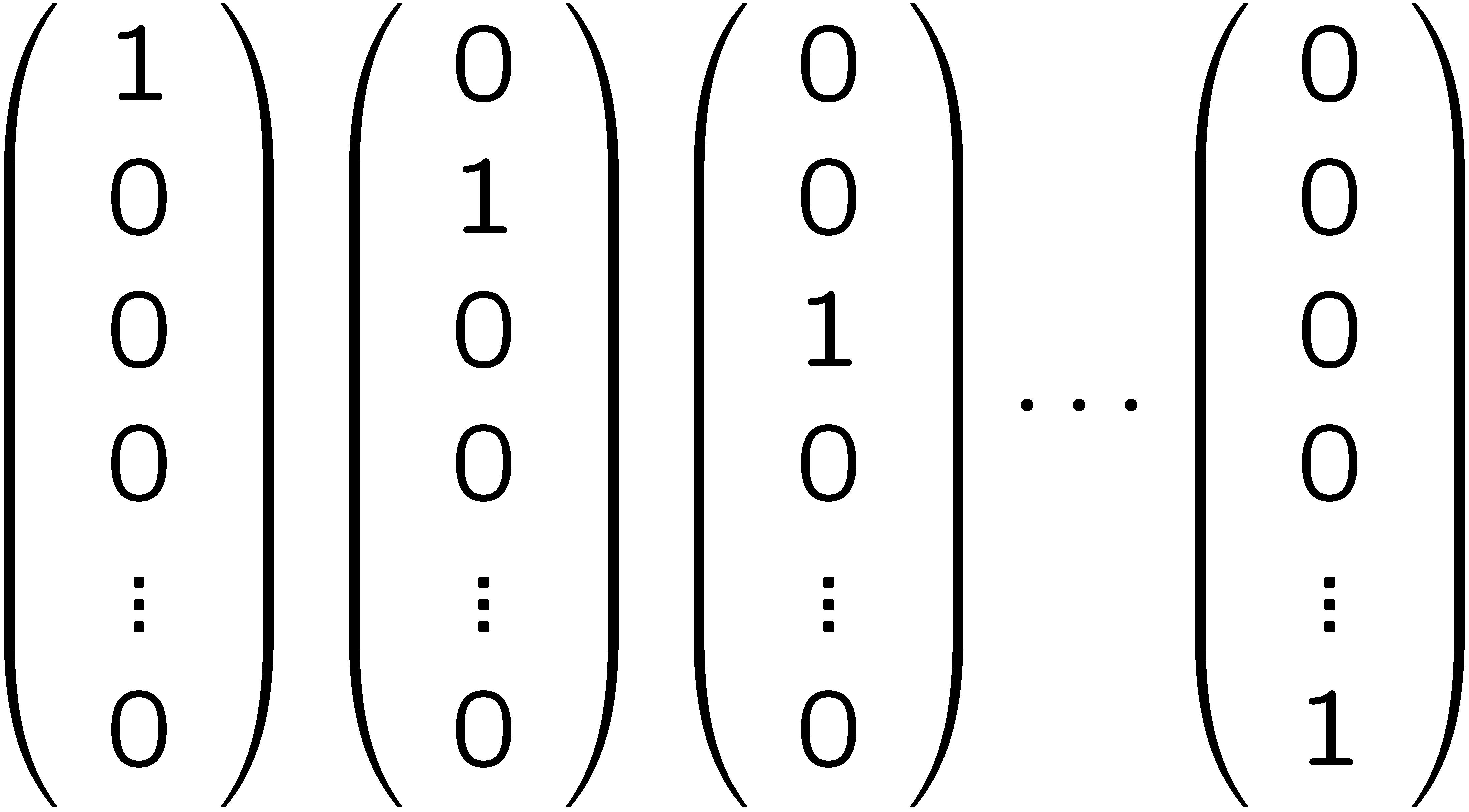 2n possible basic states
state at time t+1
state at time t
one 1 per column
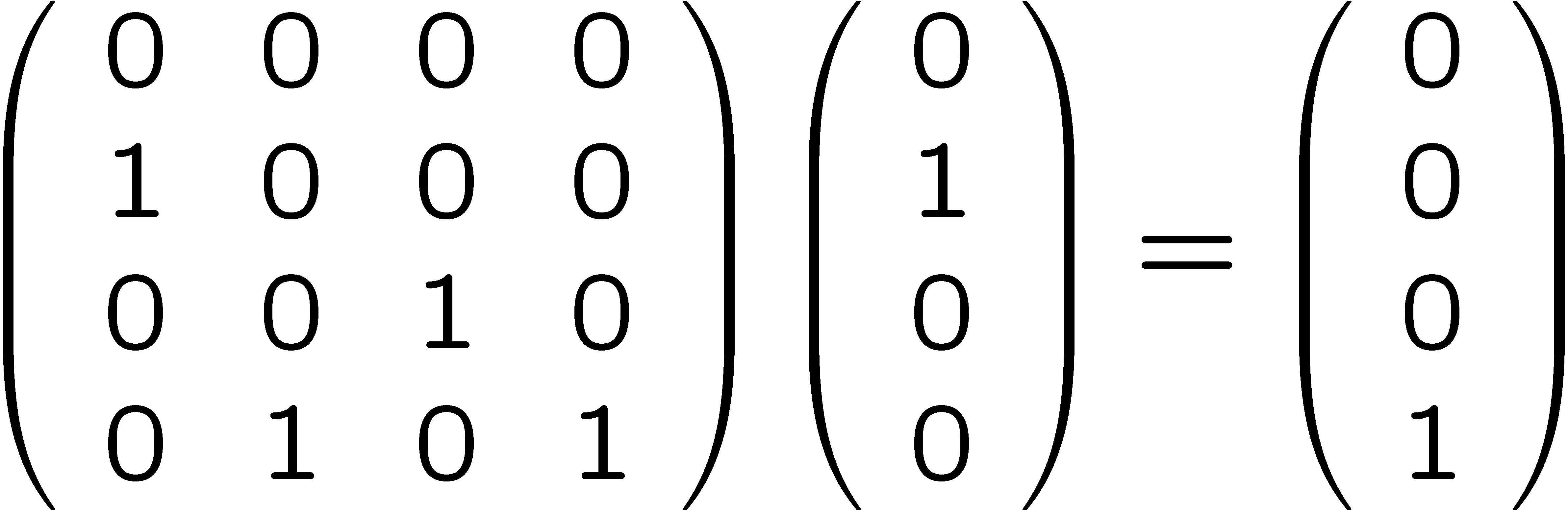 March 6, 2024
CS21 Lecture 26
53
Model of randomized computation
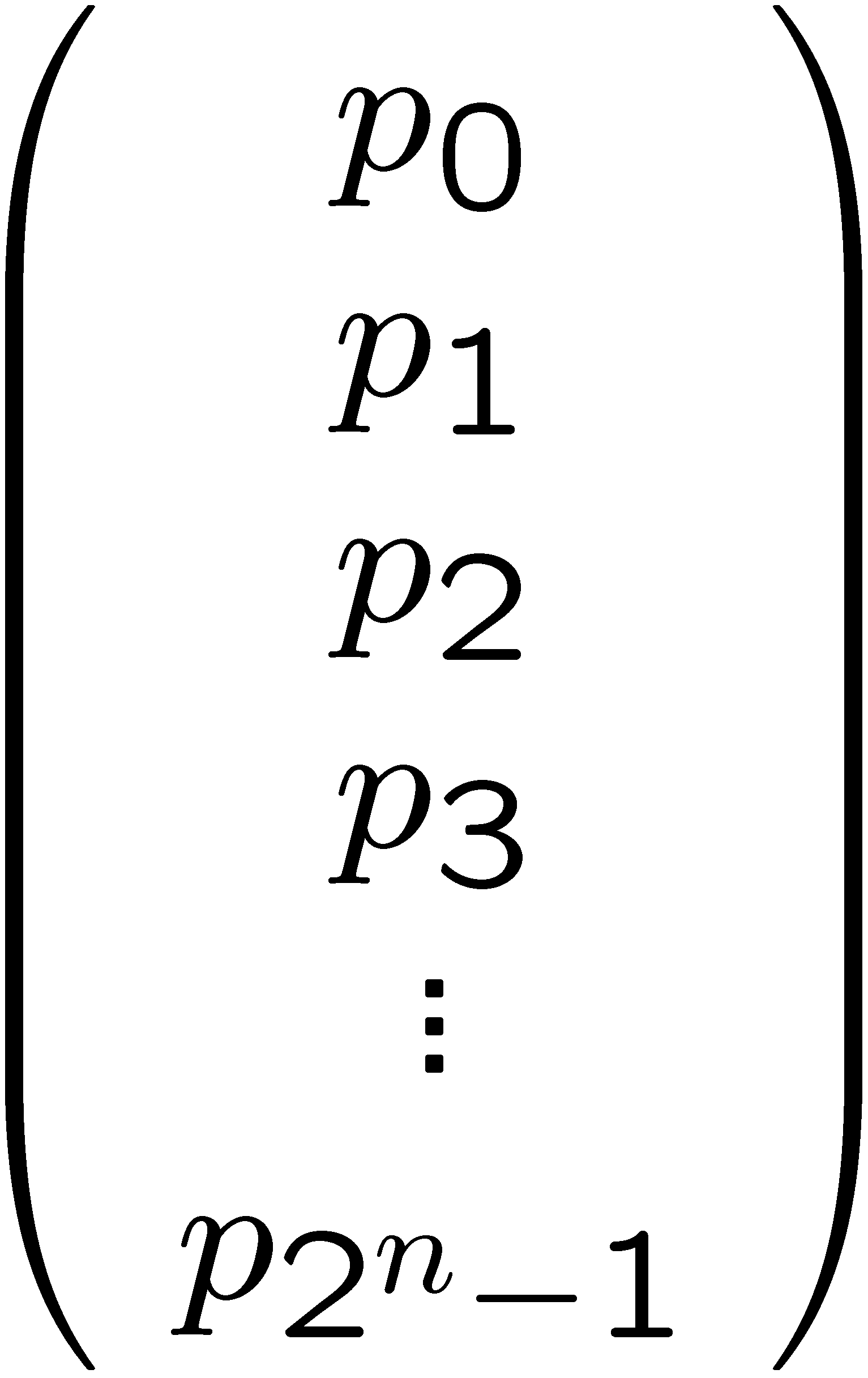 state at time t+1
state at time t
“stochastic matrix ” sum in each column = 1
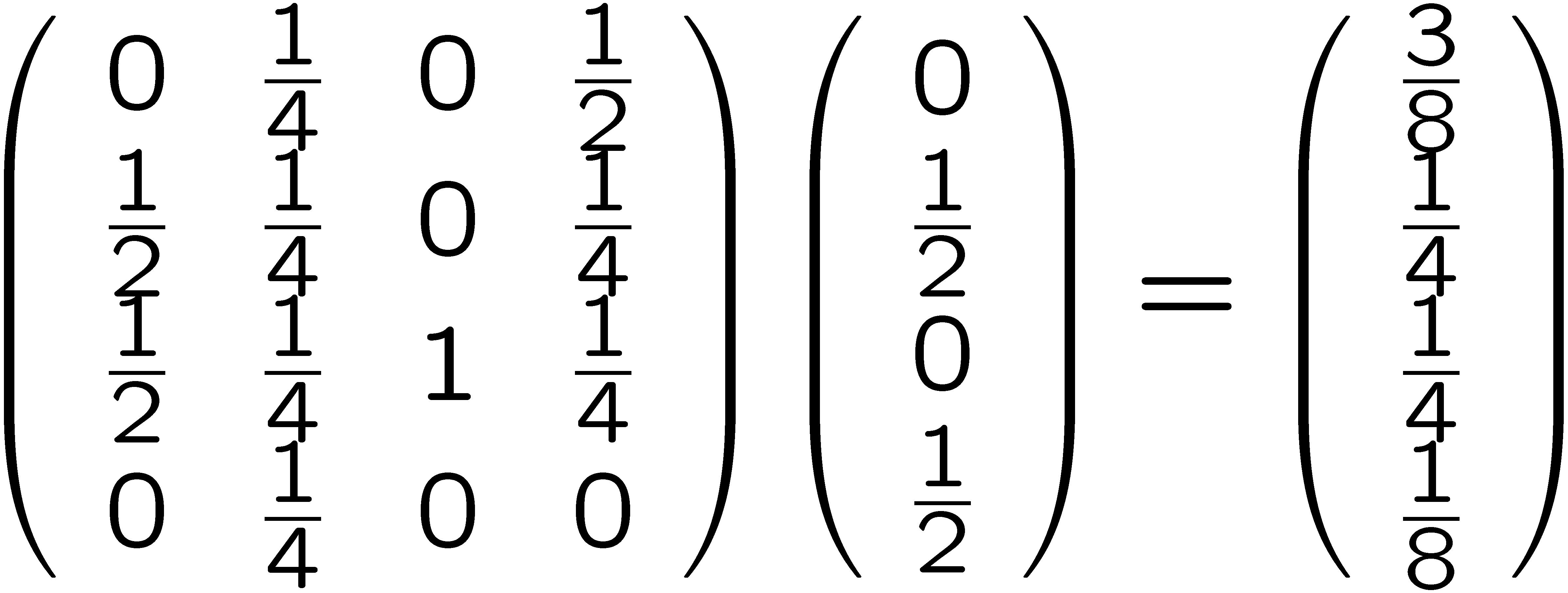 March 6, 2024
CS21 Lecture 26
54
Model of randomized computation
at end of computation, see specific state
demand correct result with high probability
think of as “measuring” system:
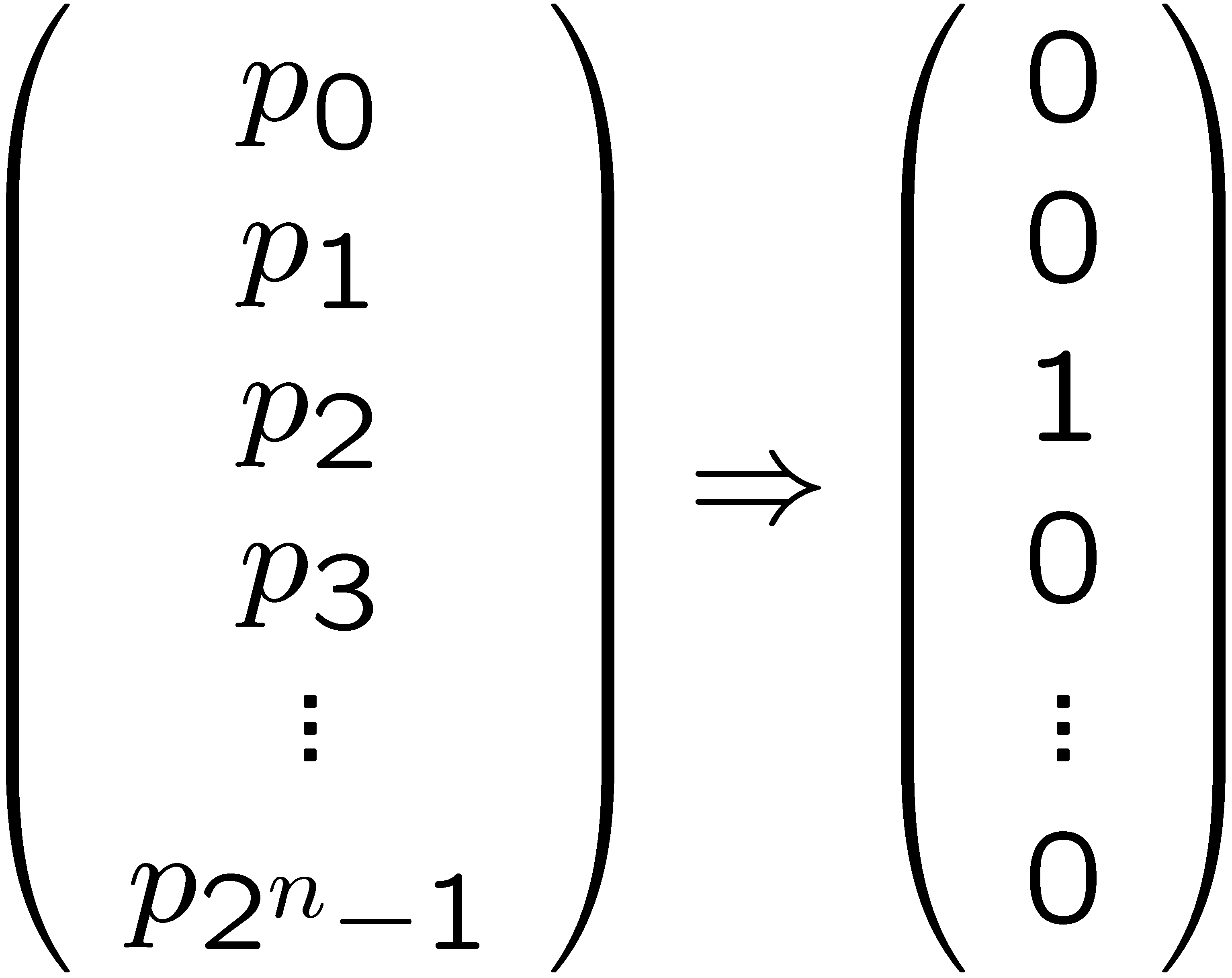 see ith basic state with probability pi
March 6, 2024
CS21 Lecture 26
55